Building on Marion’s Momentum!
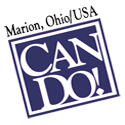 January 2019 Update
Marion City Council
Jobs and Economic Development Committee Meeting: January 28, 2019
Get involved with Marion Made!
Pride starts when you join our MarionMade! Team:
Visit the MM! website, access logo artwork and guidelines … It’s a unifying gift to our community!
Use the logo on products, promotional materials and website. Remember: link back to the MM! Website.
Share your story on our website, and “be in it for the cause, not the applause!”
All ships are being lifted by this rising tide. Pls Join!
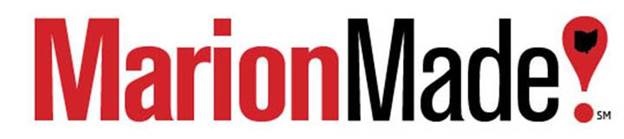 Studies show that when a community has pride in itself, the community prospers.
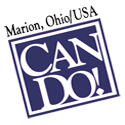 Columbus 2020 Region
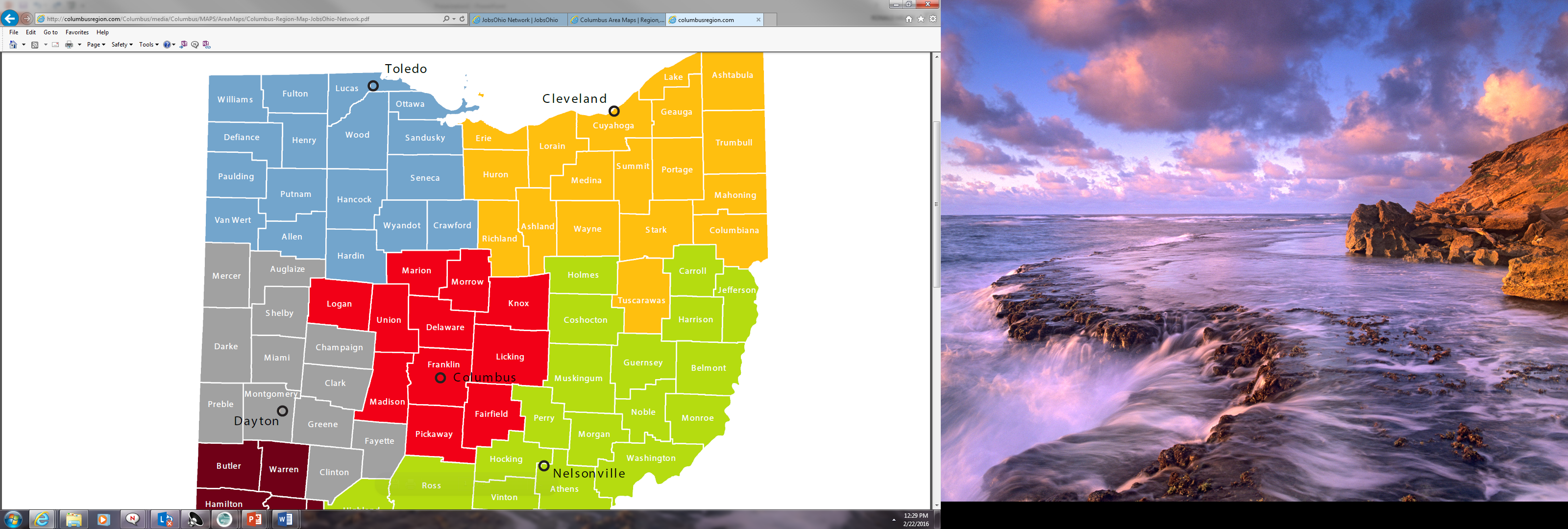 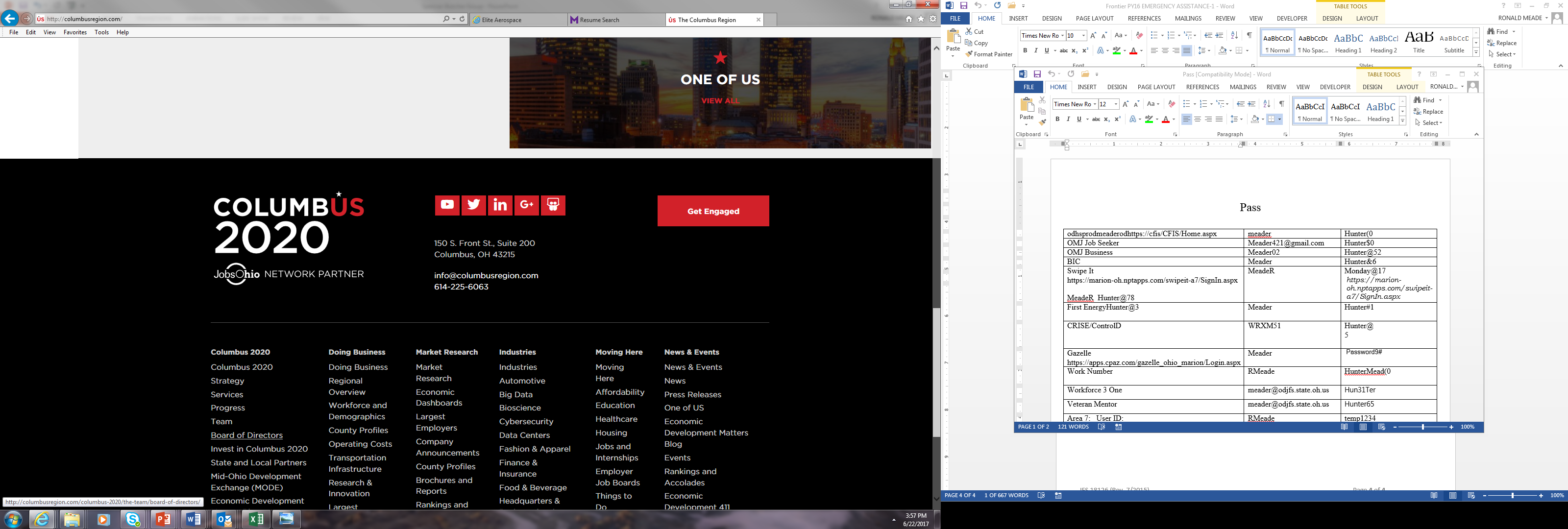 2017 was a very good year…
Surpassed goal of $50 million new capital investment and 400 new jobs
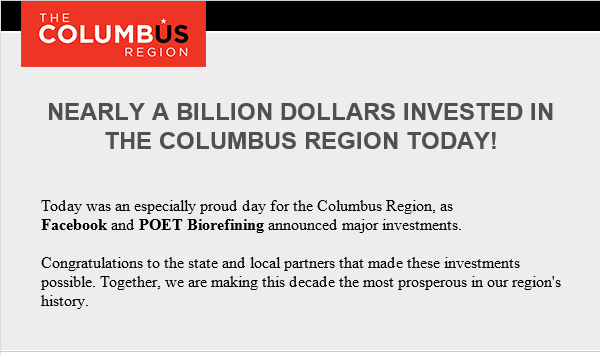 Tuesday, August 15, 2017
Nucor
POET Biorefinery
Marion Industries
Marion Industrial Center & Intermodal Facility
Central Ohio Farmers Coop
Sakamura USA
Whirlpool
OhioHealth
RobotWorx
Morral Companies
Humble/Robinson Venture
$300 Million
 &
700 
Jobs!
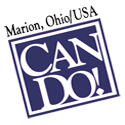 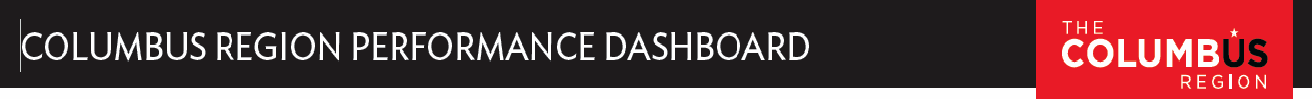 2017 YTD RESULTS
$200M
New MARION Asset Investments
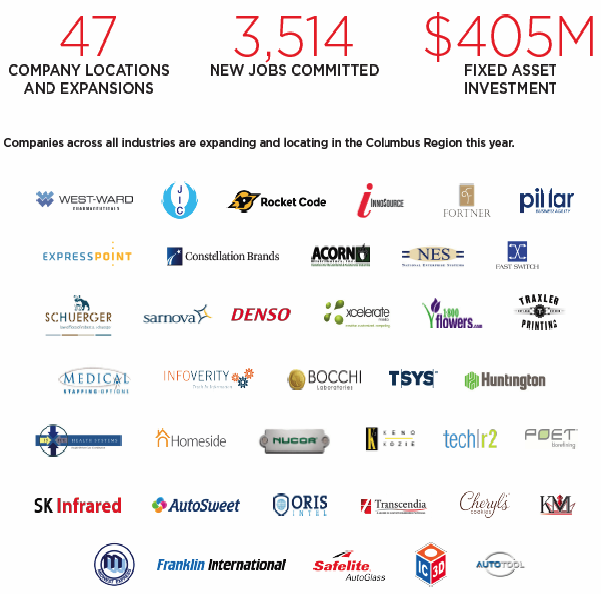 700
New MARION Jobs
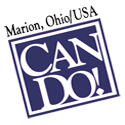 2018 Projects in Progress or in the Pipeline
CenMac Tools – $8.6 Million
Project High Garden – New Facility
Project Berliner – New Building
Project Baron – New Building
Simcote – $3.5 Million
Project Timber – Expansion at MIC
Project Enterra – Upgrade of Existing Building
Victory Industrial Park Building – New Building
Elite Aerospace – New or Existing Building
RobotWorx – New or Expansion of Existing Building
OhioHealth – $47 Million Expansion 
Mennel Milling – New Building
U. S. Yachiyo – $45 Million Expansion
$105M
New MARION Asset Investments
200
New MARION Jobs
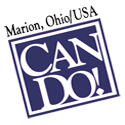 We are ready for prime time!
“…it’s clear to me you’ve cracked the code on the training and transitional education front… Honestly, great work. The passion is contagious, and it’s wonderful to see such a tightly knit group of individuals genuinely committed to growth within the community.”
— CEO CommentMajor Aerospace Corporation
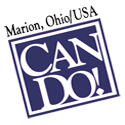 [Speaker Notes: “I wanted to again thank you and the rest of your extraordinary team for the extremely warm welcome and insightful presentation at RAMTEC. As I stated, it’s clear to me you’ve cracked the code on the training and transitional education front… Honestly, great work. The passion is contagious, and it’s wonderful to see such a tightly knit group of individuals genuinely committed to growth within the community. More communities would thrive if they embraced those values and had the culture to back it as you guys’ clearly do.  I wanted to let you know that your previous mail was received, and I appreciate the depth and thought that went into the materials provided. In doing further research into the Tri-State region your rich presence of Aerospace activities, dominated by GE in Cincinnati, clearly presents the right circumstances for us to leverage that region and tap into a healthy ecosystem of suppliers.”  July 10, 2017 email.
— CEO Comment, major aerospace compnay]
We have a focused strategy — it’s working!
MARION:
AMERICA’S
WORKFORCE
DEVELOPMENT
CAPITAL
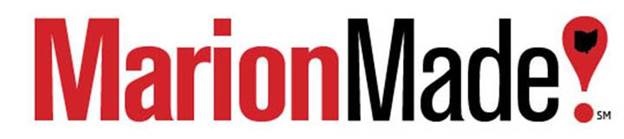 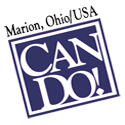 Our six tactics for 2019 success
Reputation Building: We will continue to tell powerful resurgence stories of Marion’s success.  By Q1 our Our Towns story identifying key civic successes will be ready to be shared.  Marion will become the place to be. This story will be part of our Columbus2020 ‘Prepared Communities Win’ initiative.
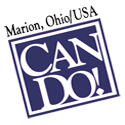 Our six tactics for 2019 success
Workforce Development: Attracting the best workforce to Marion is critical to employers and prospects.  Led by the new ‘Marion Area Workforce Accelerator Collaborative,’ a collaboration among community, education and business leaders, this group will promote cutting edge workforce training programs making sure business and education are in synch.  ‘Marion, Ohio: America’s Workforce Development Capital’ is now a registered trademark.
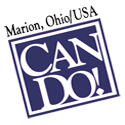 Our six tactics for 2019 success
New Industrial Park Promotion: Development of the new seventy-acre Victory Road Industrial Park continues.  Several tenants have been identified.  Groundbreaking for the first 160,000 sq ft building was expected last Fall but postponed until Spring 2019 following the property acquisition in May.  Marketing industrial parks is critical to business development.
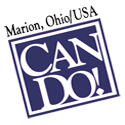 Our six tactics for 2019 success
Business Attraction Team Assembly: Recruiting and training a diverse and influential group of community leaders as champions continues.  When companies visit Marion, these champions help us inform and engage prospects on the issues most important to them.
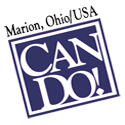 Our six tactics for 2019 success
Education Corridor Success Sharing: Promotion of the substantial successes of Marion City Schools and our wealth of educational resources must remain part of our business retention and attraction culture.  Our industrial automation/robotics training resources are second-to-none and continue to attract prospective manufacturers.  RAMTEC recently signed a training partnership with Yaskawa/Motoman, the only one of its kind in the nation.
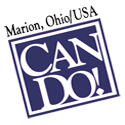 Our six tactics for 2019 success
Visits to Marion Area Company HQ Locations: In addition to our excellent relationships with our local plant managers, we plan to reach out to the corporate offices of our area companies responsible for making site selection and expansion decisions.  CAN DO will be part of Columbus2020 and Jobs Ohio corporate visits as well.
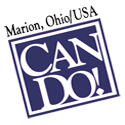 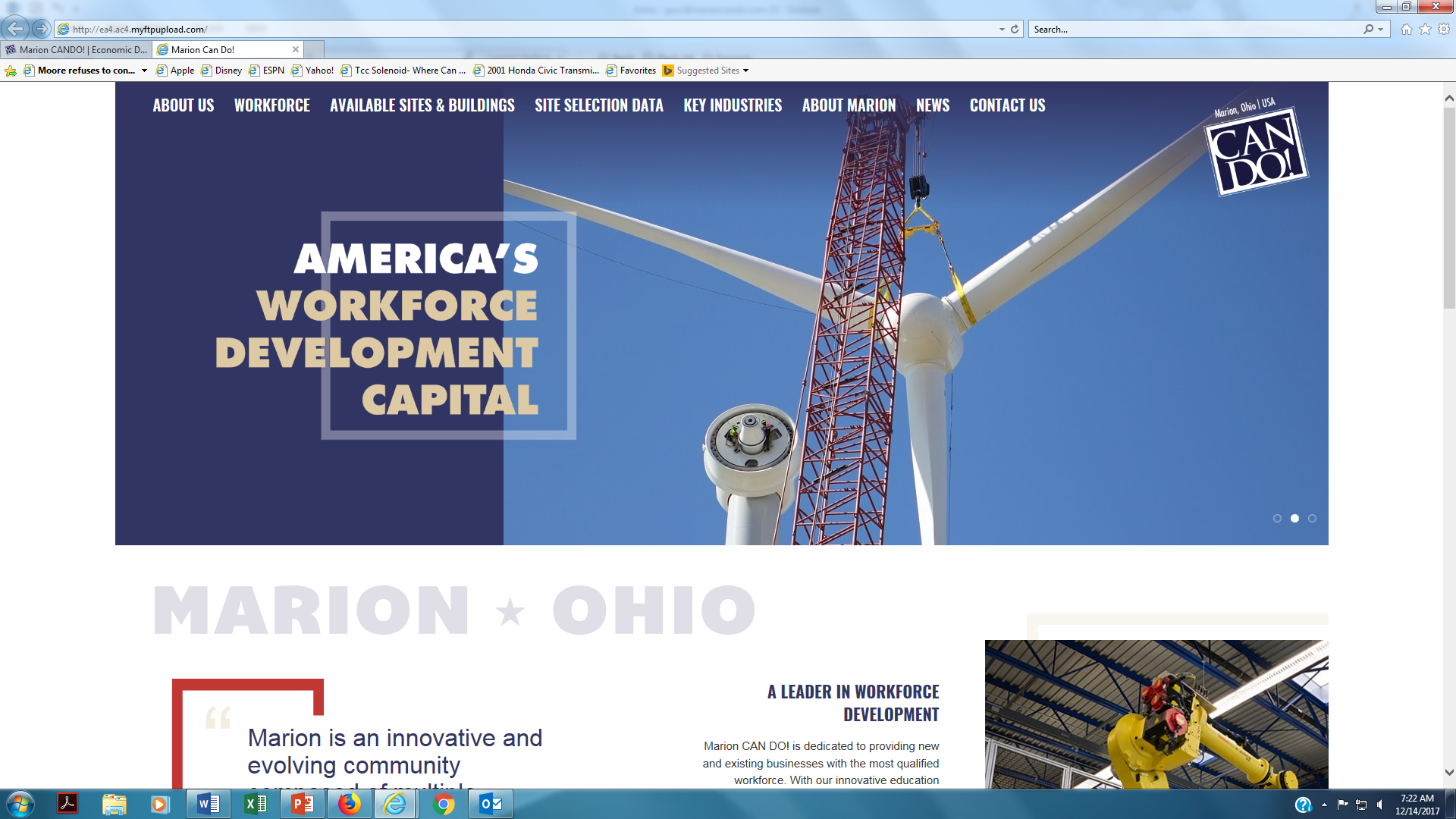